Reduction of Order
MAT 275
(c) ASU Math - Scott Surgent. Report errors to surgent@asu.edu
2
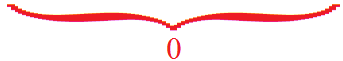 (c) ASU Math - Scott Surgent. Report errors to surgent@asu.edu
3
(c) ASU Math - Scott Surgent. Report errors to surgent@asu.edu
4
(c) ASU Math - Scott Surgent. Report errors to surgent@asu.edu
5
(c) ASU Math - Scott Surgent. Report errors to surgent@asu.edu
6
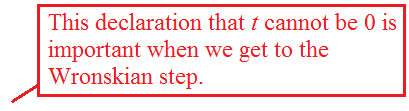 (c) ASU Math - Scott Surgent. Report errors to surgent@asu.edu
7
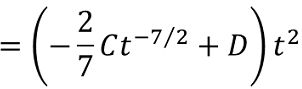 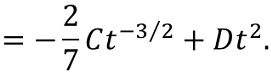 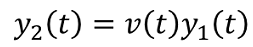 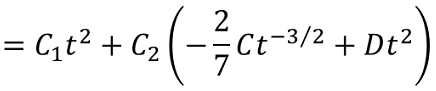 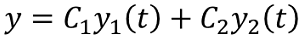 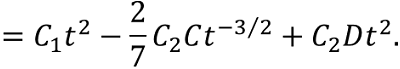 (c) ASU Math - Scott Surgent. Report errors to surgent@asu.edu
8
(c) ASU Math - Scott Surgent. Report errors to surgent@asu.edu
9
(c) ASU Math - Scott Surgent. Report errors to surgent@asu.edu
10